AJDOVSKI GRADEC
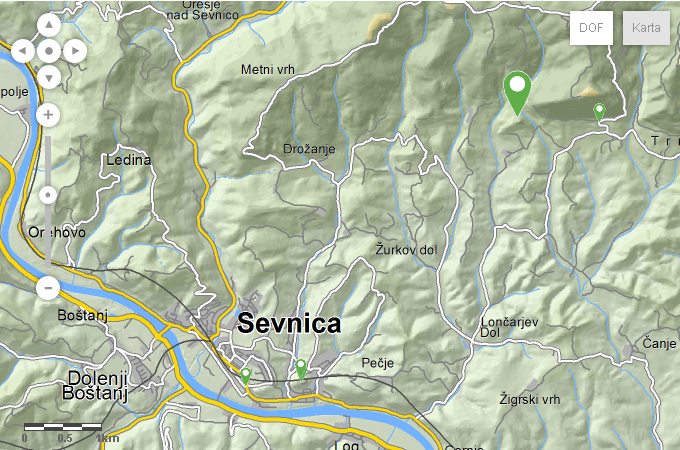 Naselbina odkrita leta 1811
Eden največjih starokrščanskih središč na območju Alp in Podonavja
Sestavljen iz:-dve cerkvi
                       -krstilnica 
                       -vodni zbiralnik 
                       -stanovanjske hiše 
                        -stavba z ogrevalnimi kanali
                        -obrambni stolp
Najdbe:-lončenine
              -glavnike
              -amfore
              - tudi bronasto utež v obliki boginje Lune
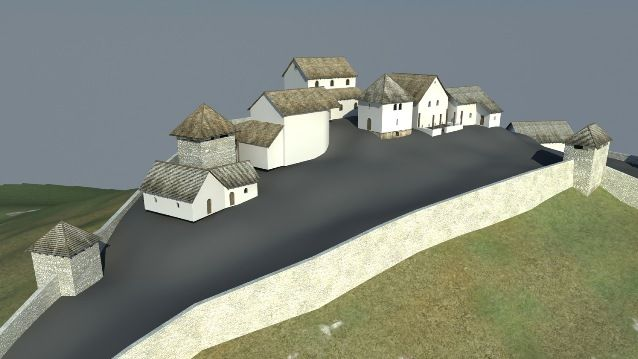 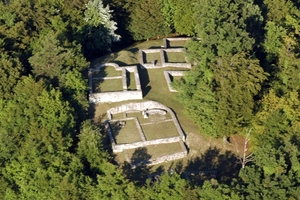 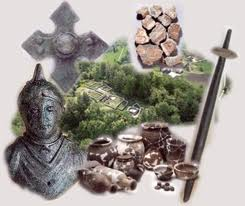 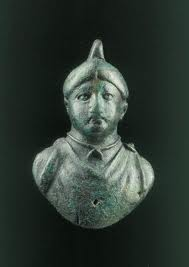 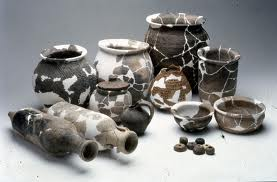